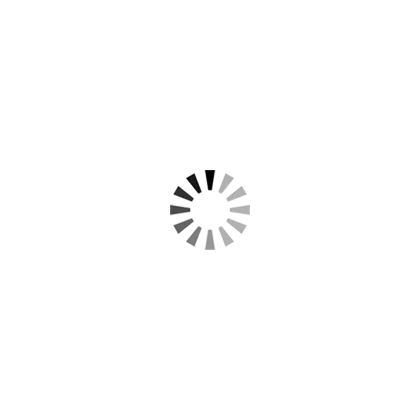 1
Welcome
Plenty Advanced First Aid
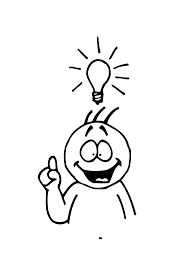 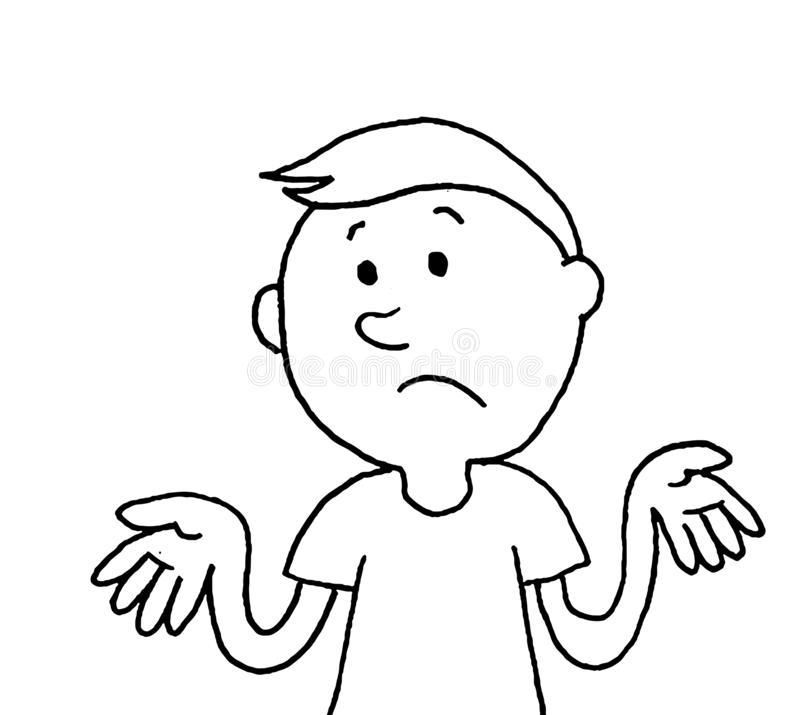 2
House rules are:
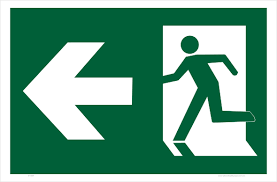 3
Terminology
Systolic
=  Heart contracts
Diastolic
=  Heart relaxes
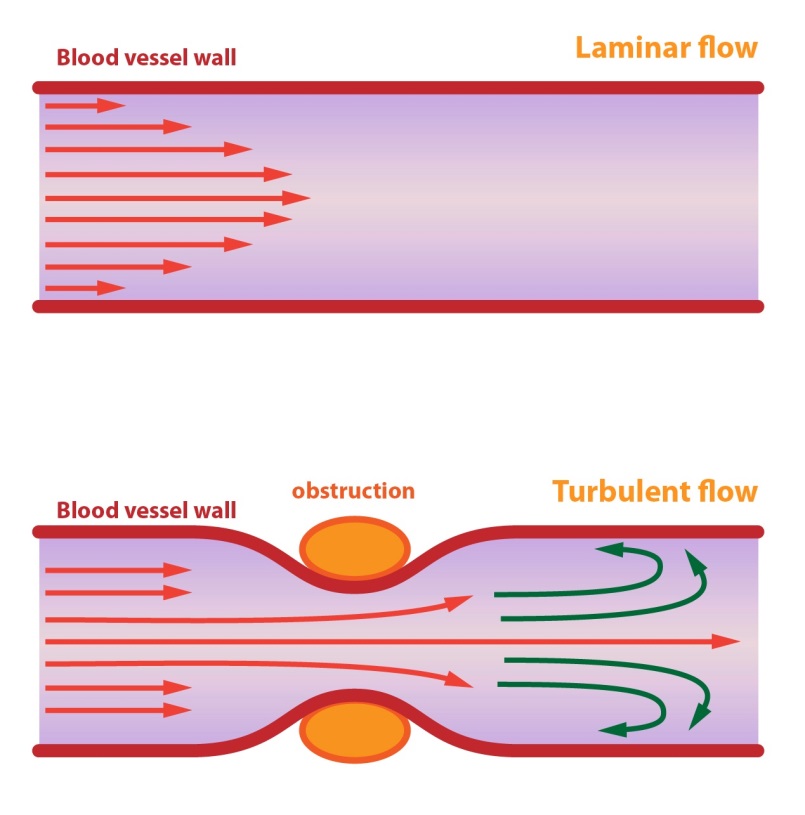 =  High blood pressure
Hypertension
=  Low blood pressure
Hypotension
Korotkoff Sounds
=  Russian Dude
=  Smooth flow
Laminar flow
Turbulent flow
=  With eddies
4
The human heart
2 pumps in 1
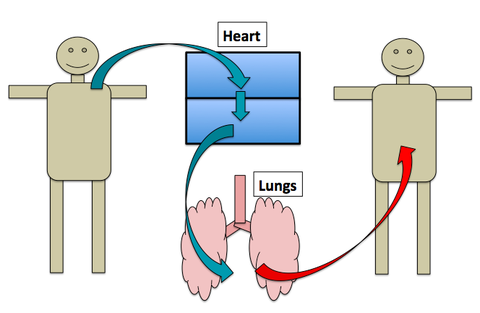 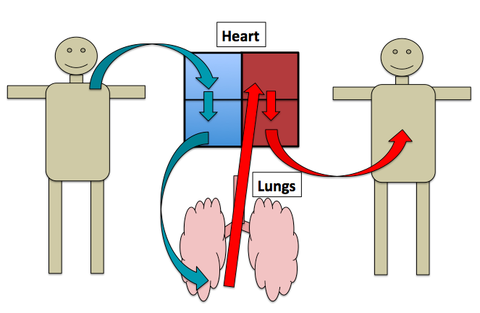 5
The human heart
2 pumps in 1
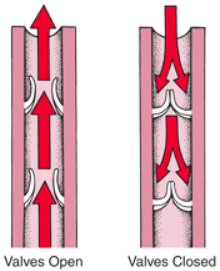 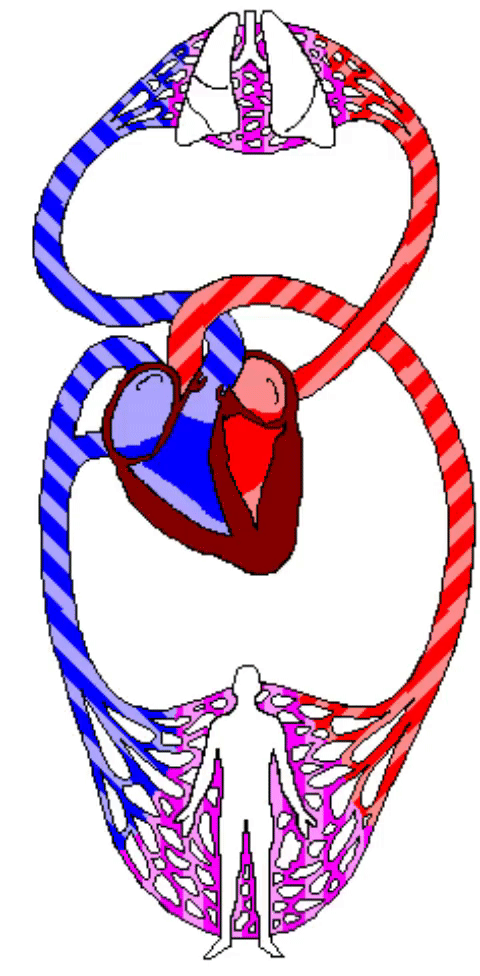 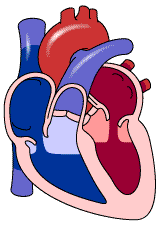 Atriums
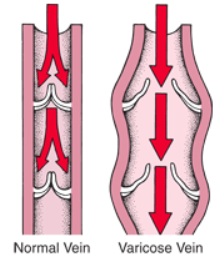 Ventricles
6
What is blood pressure
7
Measuring blood pressure
Sounds of flow
Heart sounds
Sphygmomanometer
Sfigmo
120 mmHg over 80 mmHg
2.3 Psi over 1.5 Psi
8
Measuring blood pressure
Sphygmomanometer
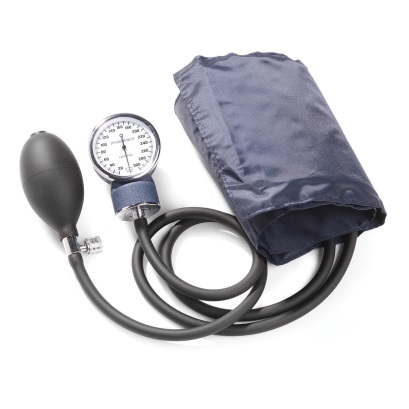 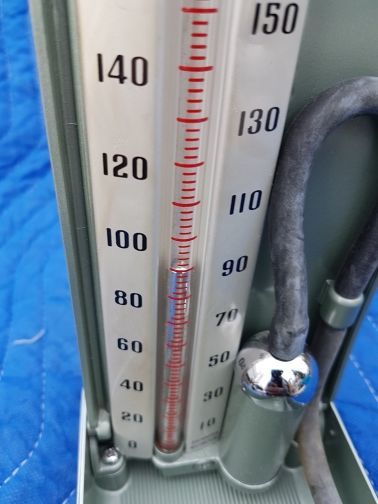 Sfigmo
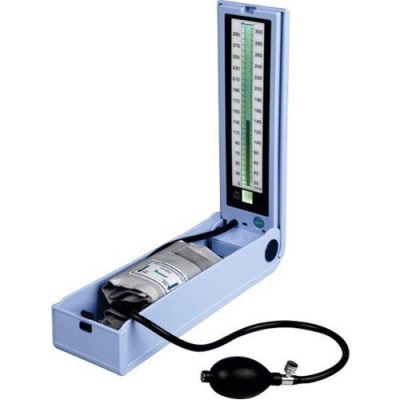 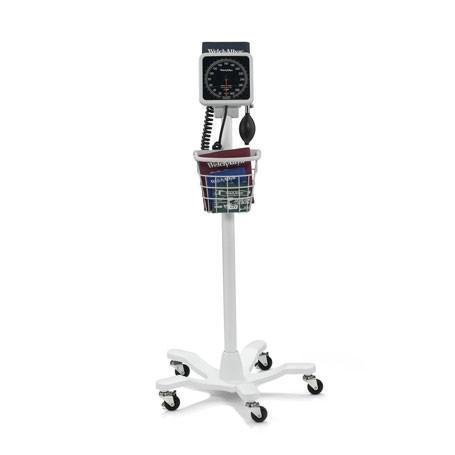 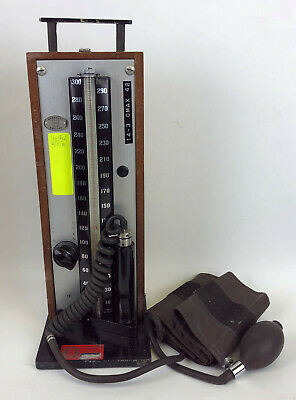 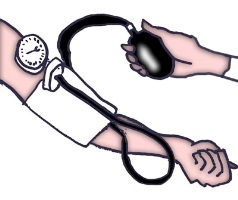 120 mmHg over 80 mmHg
2.3 Psi over 1.5 Psi
9
What is perfusion
10
11
12